Culto de Páscoa
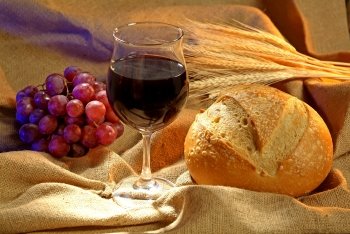 Tempo de adorar ao Verbo que se fez carne
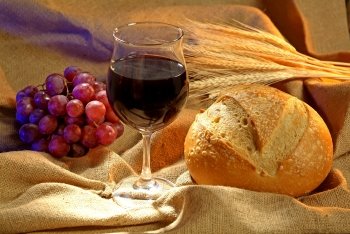 O Verbo virou gente
O VERBO VIROU GENTE E HABITOU ENTRE NÓSCHEIO DE GRAÇA E DE VERDADEE VIMOS SUA GLÓRIA, COMO A DO PAIE VIMOS SUA GLÓRIA, GLÓRIA DO PAI
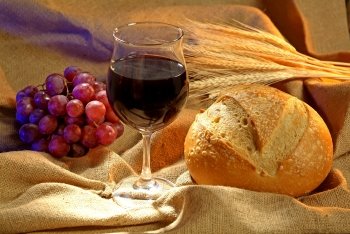 Oração
Deus fez-nos corpos.
Deus fez-se corpo.
Encarnou-se.
Corpo: imagem de Deus.
Corpo: nosso destino, destino de Deus. Isto é bom.
Eterna divina solidariedade com a carne humana.
Nada mais digno.
O corpo não está destinado a elevar-se a Espírito.
É o Espírito que escolhe fazer-se visível, no corpo.  [RUBEM ALVES]
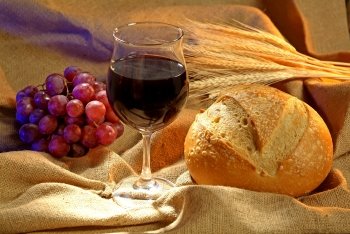 Quando o corpo mata é tempo de nos confessarmos...
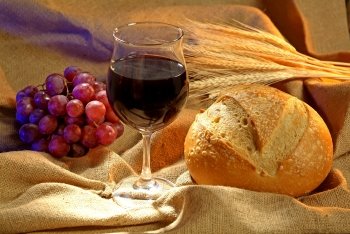 Tempo de Louvar o Cristo que vem ao nosso encontro
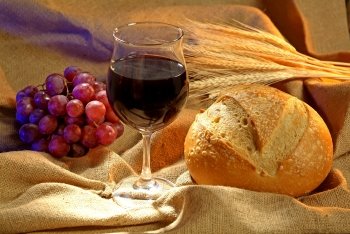 Jesus andava fazendo o bem, a todo mundo fazendo o bem
Por onde ele andava ele só fazia o bem
[Música: Encontros]
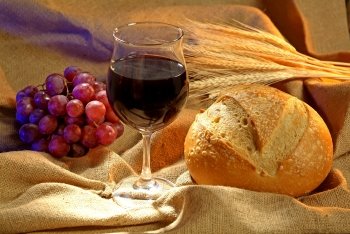 O nome de Jesus
O Nome de JesusÉ poderoso,O Nome de JesusÉ sobre todos,

Nome mais doce,Nome mais lindo,Nome sublime,É o Nome de Jesus!
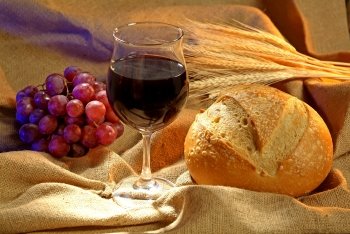 O Nome de Jesuslevanta os mortos,O Nome de JesusSara os feridos,

Nome mais santo,Nome mais puro,Nome bendito,É o Nome de Jesus!
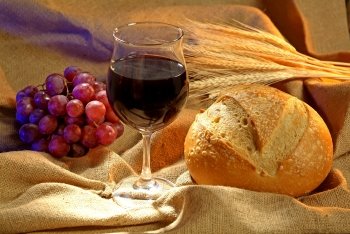 Alto Preço
EU SEI QUE FOI PAGO UM ALTO PREÇO
PARA QUE CONTIGO EU FOSSE UM MEU IRMÃO
QUANDO JESUS DERRAMOU SUA VIDA
ELE PENSAVA EM TI,
ELE PENSAVA EM MIM, PENSAVA EM NÓS
E NOS VIA REDIMIDOS POR SEU SANGUE
LUTANDO O BOM COMBATE DO SENHOR
LADO A LADO TRABALHANDO, SUA IGREJA EDIFICANDO
E ROMPENDO AS BARREIRAS PELO AMOR.
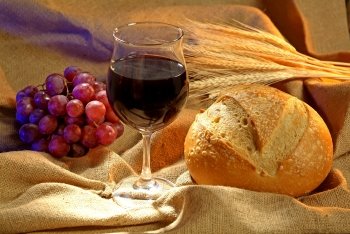 Alto Preço
E NA FORÇA DO ESPÍRITO SANTO NÓS PROCLAMAMOS AQUI

QUE PAGAREMOS O PREÇO DE SERMOS UM SÓ CORAÇÃO NO SENHOR

E POR MAIS QUE AS TREVAS MILITEM E NOS TENTEM SEPARAR
COM NOSSO OLHOS EM CRISTO, UNIDOS IREMOS ANDAR.
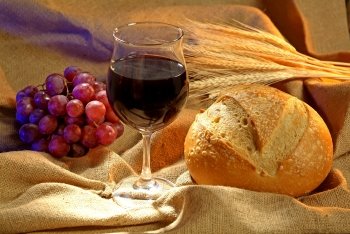 Tempo de dispor-se a carregar a mensagem da cruz
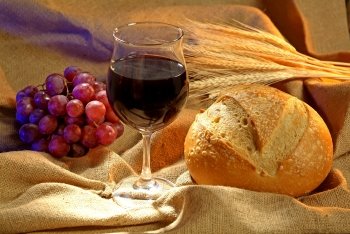 Tempo de celebrar o corpo ressurreto
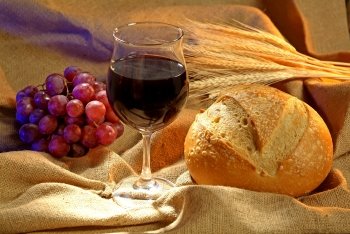 Litania
Mulheres:
Jesus: corpo de Deus entre nós

Homens:
Corpo que se dá às pessoas

Todos/as:
Corpo para os corpos, como carne e sangue,
Pão e vinho.
Tempo de anunciar o corpo ressurreto
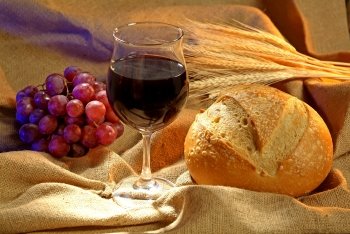 Minha paz vos dou
MINHA PAZ VOS DOU, MINHA PAZ VOS DOU,
NÃO COMO O MUNDO EU VO-LA DOU,
MINHA PAZ VOS DOU!

ESPERANÇA VOS DOU, ESPERANÇA VOS DOU,
NÃO COMO O MUNDO EU VO-LA DOU,
ESPERANÇA VOS DOU!
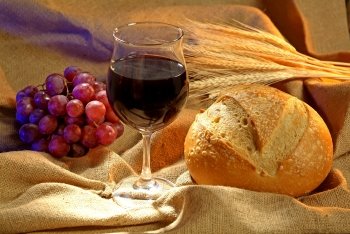 MINHA PAZ VOS DOU, MINHA PAZ VOS DOU,
NÃO COMO O MUNDO EU VO-LA DOU,
MINHA PAZ VOS DOU!

ESPERANÇA VOS DOU, ESPERANÇA VOS DOU,
NÃO COMO O MUNDO EU VO-LA DOU,
ESPERANÇA VOS DOU!

AMOR VOS DOU, AMOR VOS DOU,
NÃO COMO O MUNDO EU VO-LA DOU,
AMOR VOS DOU!
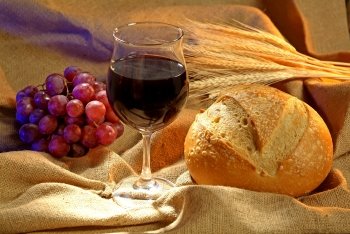 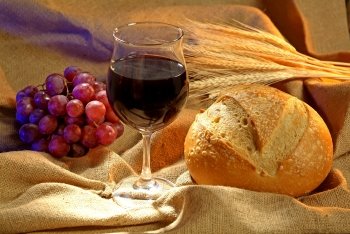